17O Natural Abundance Solid-State Nuclear Magnetic Resonance Spectroscopy Signal Enhancement
Valeria M. Bellido Campos


Dr. Jay H. Baltisberger
Berea College
Chemistry Department
Background
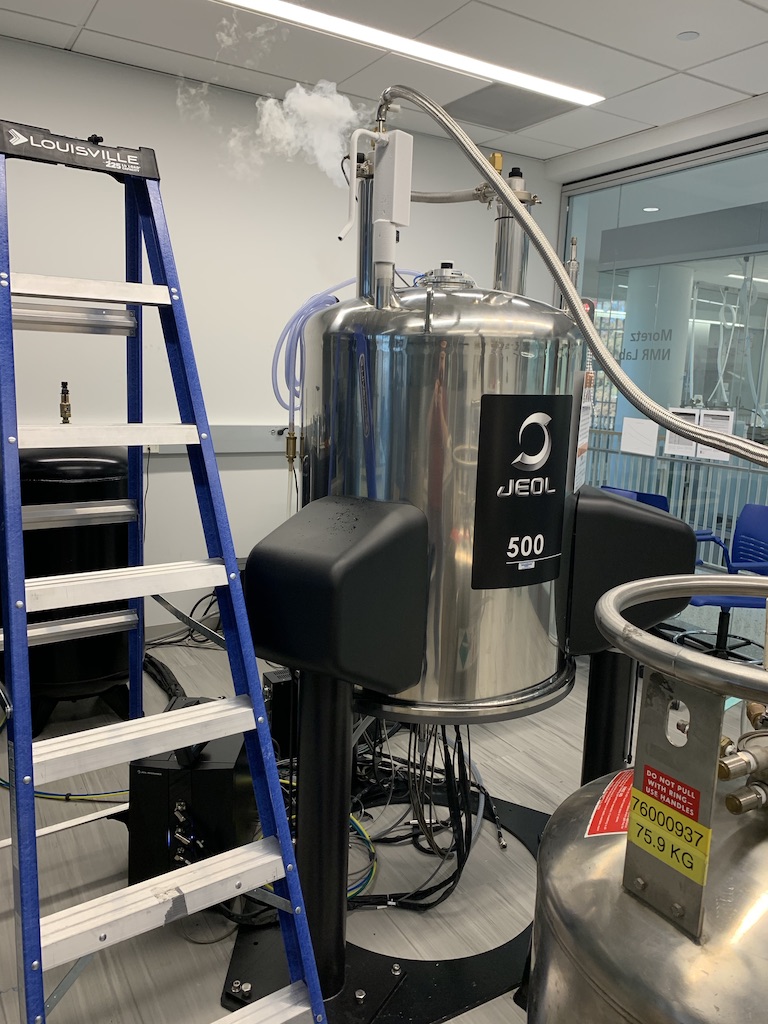 Traditionally, Nuclear Magnetic Resonance (NMR) spectroscopy has been used to determine structure in both organic and inorganic compounds in both solution and solid-state.
Background
Most research focuses on NMR active nuclei that are high abundance (1H, 19F, 23Na, 87Rb, or 27Al) or that can be introduced synthetically into compounds (mostly proteins, 13C or 15N)
A challenge exists when we attempt to collect NMR data from low abundance/sensitivity nuclei (such as 29Si, 33S, 17O, or 67Zn)
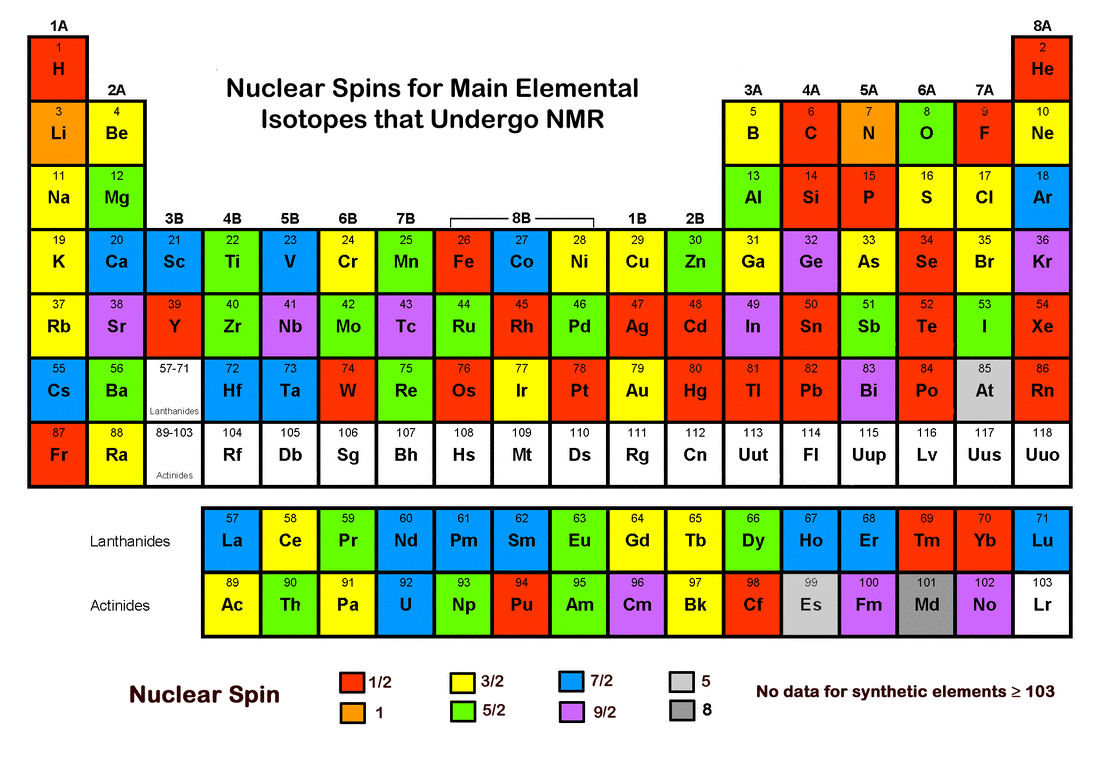 Why is it hard to study 17O?
Oxygen is in EVERYTHING and it has two stable isotopes (16O and 17O)
17O is only about 0.037%, hence it is not often studied
The cost and difficulty of increasing this abundance to 100% is too high ($$$$) because it is hard to put in samples
O2
Why do we care about 17O?
We use NMR on H, C, and N already, why do we need O too?
It provides a different piece of information that is complementary
We do not need to do expensive ($$$$) modifications to the sample
Our method might also work for C and N in these sample samples without modification ($)
Finally, our methods allow us to use conventional NMR to boost sensitivity back into the realm of HOUR of acquisition time instead of YEARS
Introduction
Our group continued research that was started at The Ohio State University by Professor Baltisberger working with Professor Grandinetti
They used shaped refocusing pulses along with CPMG acquisition to acquire signal enhancement comparable to other much more expensive techniques (such as DNP)
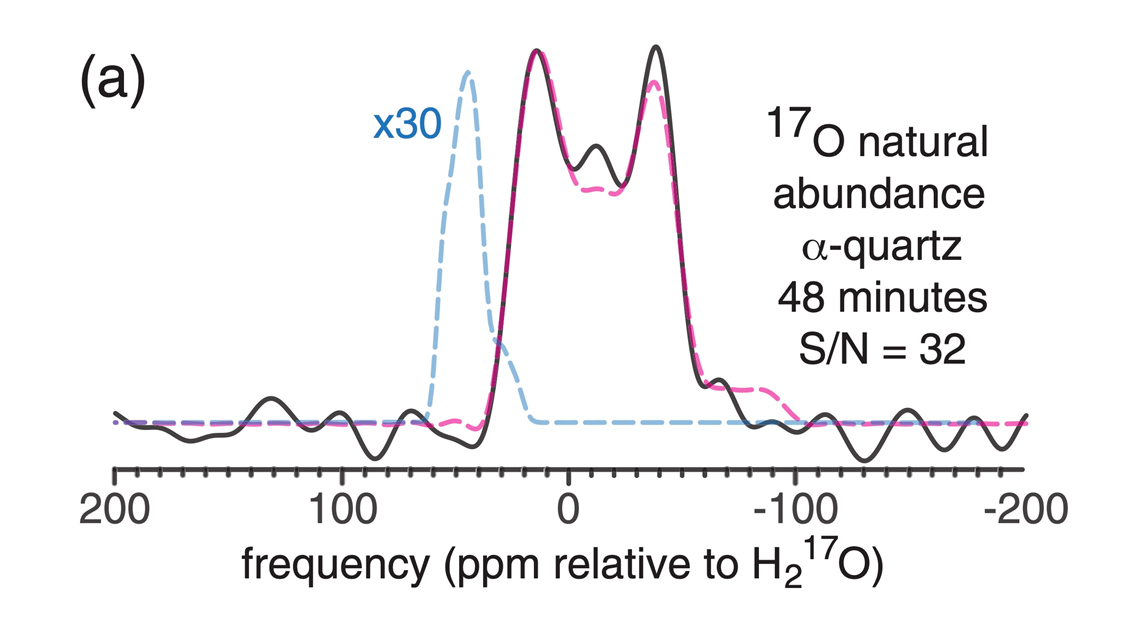 High purity Quartz (SiO2 MINERAL) with no special 17O added
S/N of 32 after 48 minutes
If we did this with conventional approach, would have needed 3000 days
Introduction
We developed the pulse sequences needed (see poster by Kambarami for more details) to achieve these sensitivity gains and attempted to implement them on a variety of samples.
 Our goal is to be able to have 17O natural abundance MQMAS data like the 27Al MQMAS data we acquired on Kyanite.
Signal to Noise (S/N)
What is LOW signal to noise?
For something like HYDROGEN, there are two populations the atom can exist
The relative population might be 1,000,000,001 in one state and 999,999,999 in the other.
This means the population DIFFERENCE is 2 out of 2 BILLION
For OXYGEN atoms it is like ”Where is Waldo” since the ones we can study are only 0.037 % of the total population
This means the population difference is Waldo vs everyone else
Low S/N example: Coesite (SiO2 mineral)
Professor Baltisberger studied Coesite in 1994
Data took 40 days of 40% labeled 17O ($$$$$)
Similar data would take (40/0.037)2 x 40 days = 128,000 years
Our technique reduces it to a week or two on a natural abundance sample ($)
How to improve s/n
Isotopically Label the sample ($$$)
High number of scans
time consuming
one option, reduce T1
High Polarization
optical pumping – special case
DNP – expensive
RAPT – factor of 2 or 3
Large number of echoes
CPMG – factor of 50 with 7000 echoes
Rotor Assisted Polarization Transfer
Apply a series of satellite selective saturation pulses before acquisition
Increase population difference
Collect echoes (like when you yell from one mountain and hear your voice come back) with a CPMG experiment
RAPT Benefits
[Speaker Notes: 160 minutes is reasonable for an O17 expt]
RAPT example: Rb2SO3 MAS S/N
No RAPT, S/N = 38:1
RAPT, S/N = 68:1
Theoretical Maximum is 2x S/N increase for I = 3/2 (87Rb)
For I = 5/2 (17O) we can get 3x
Echo Train Acquisition
A series of Gaussian shaped refocusing 180˚ pulses are used to collect signal from the same initial magnetization
A lot like bouncing your voice off a distant mountain tens or even thousands of times
The less decay/loss of signal per echo, the greater the enhancement
Molecules we studied:
Kyanite (Al2SiO5)
Rb2SO3, Rb2S2O8, Rb2NO3SO3
Al(NO3)3, AlK(SO4)2•12H2O, Al2(SO4)3
Clinoenstatite (MgSiO3)
These molecules are useful as they help us figure out the experimental parameters that will work for Oxygen
29Si CPMG MAS on Clinoenstatite (Mg2Si2O6)
The data on the left is a single spin echo from one experiment
The data on the right is the sum of 512 echoes added properly
Clearly the two sites are plainly visible (and at the correct position compared to literature) in the CPMG data
17O CPMG MAS on Quartz (SiO2)
The data on the left is a single spin echo from one experiment
The data on the right is the sum of 1000s of echoes added properly
There was a problem with the hardware preventing us from acquiring the 50,000 needed to get really good S/N
Conclusion and Future Work
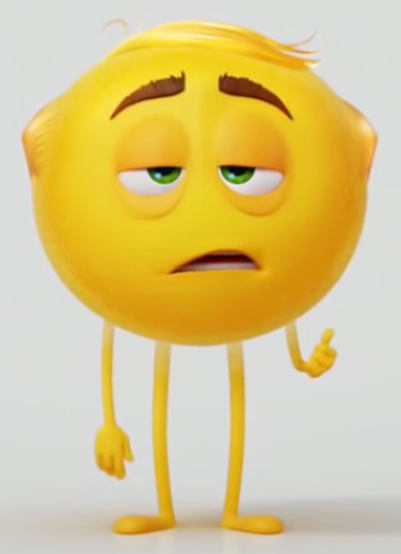 Pulse sequences are mostly working
Some of the data suggests we have achieved partial optimization of various parameters
If you don’t have signal, it is very hard to optimize
Move to 67Zn in ZnSO4 for future work since this is more favorable abundance than 33S and 17O
Work with JEOL to determine why large number of echoes fails
Move back to 17O once we have some issues above fixed
Begin to catalog possible samples of biological and geological interest since 17O has so few datasets in the literature
Acknowledgements
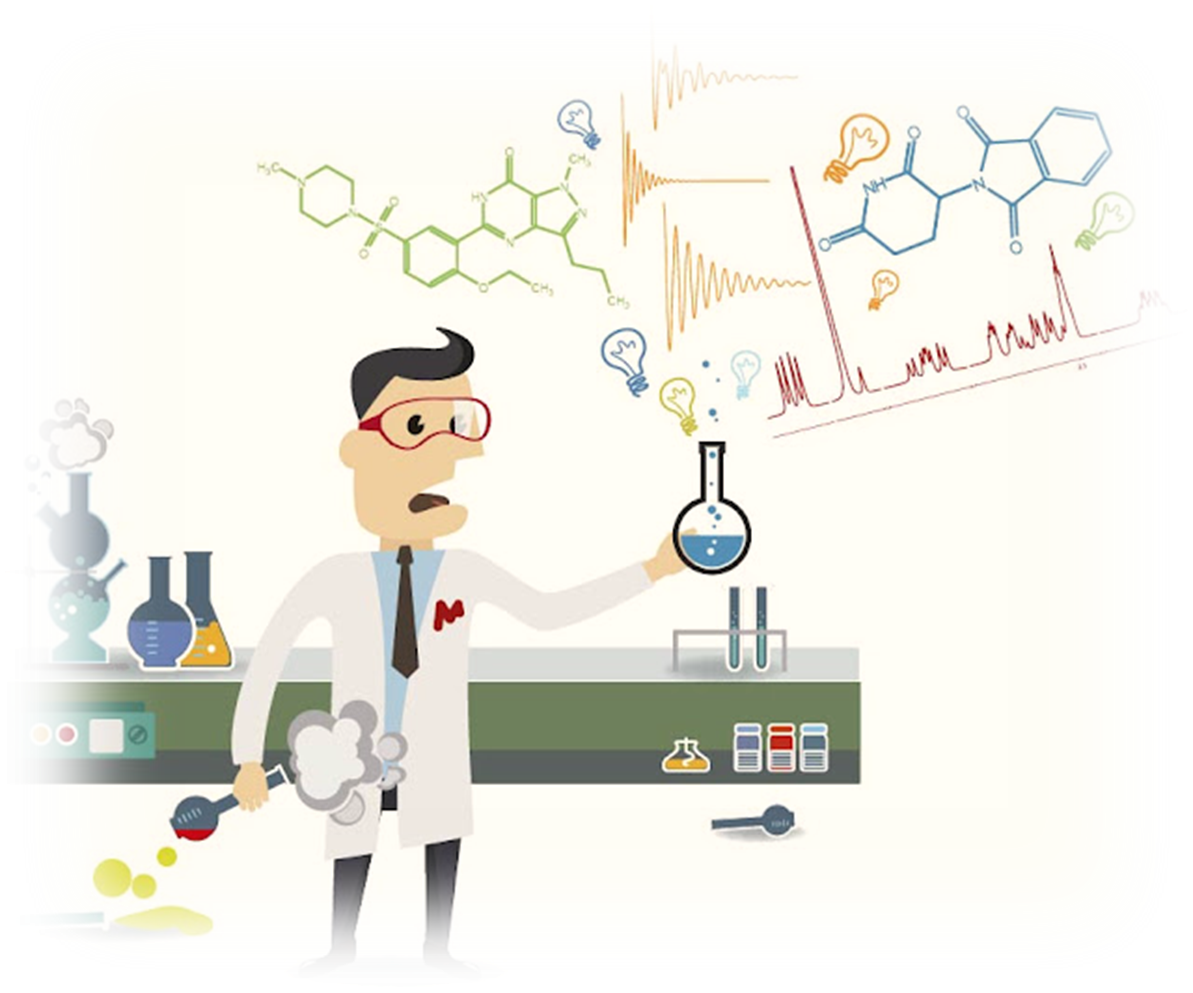 Thank youDo you have any questions?